ΦΕΛΛΟΣ -10 ΜΕΡΟΣΣΥΓΚΟΜΙΔΗ
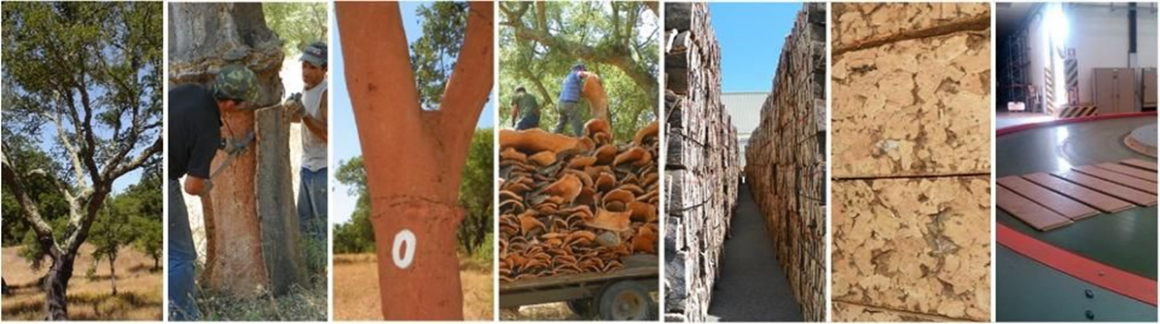 ΑΙΔΙΝΙΔΗΣ ΣΤΡΑΤΟΣ
ΔΕΚ 2020
Το δένδρο-Quercus suber
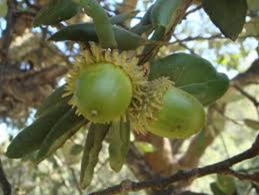 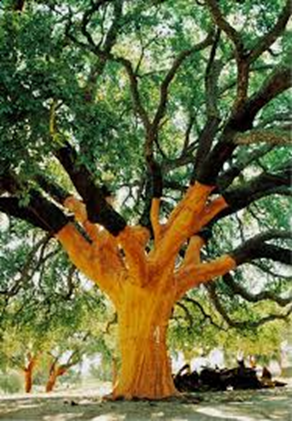 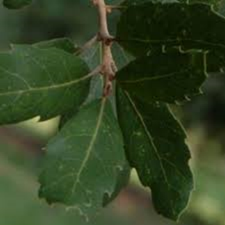 ΦΥΣΙΚΗ ΕΞΑΠΛΩΣΗ
Νοτιοδυτική Ευρώπη και Βορειοδυτική Αφρική
Η παγκόσμια παραγωγή φελλού είναι 340.000 τόνοι ετησίως.
Η Πορτογαλία συνεισφέρει περίπου 55% της παγκόσμιας παραγωγής φελλού, η Ισπανία περίπου 30% και άλλες χώρες ( Αλγερία, η Γαλλία, η Ιταλία, το Μαρόκο και η Τυνησία) το υπόλοιπο 15%.
Quercus suber- εξωτερικός φλοιός - ξηρόφλοιο
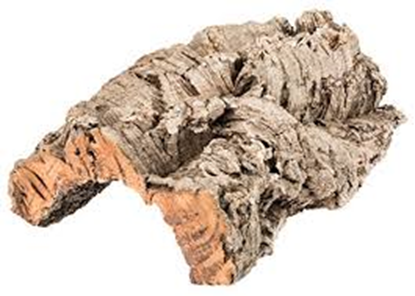 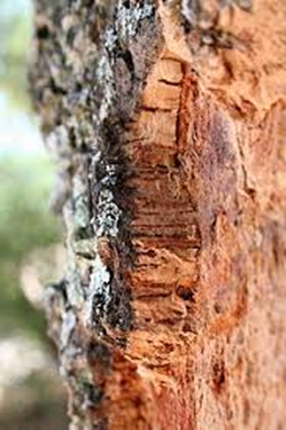 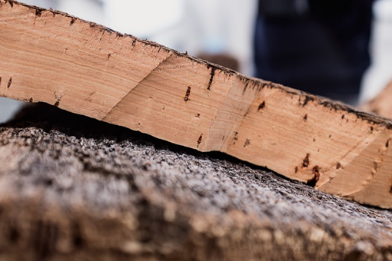 Το μεγαλύτερο δέντρο φελλού στον κόσμο - Whistler Tree
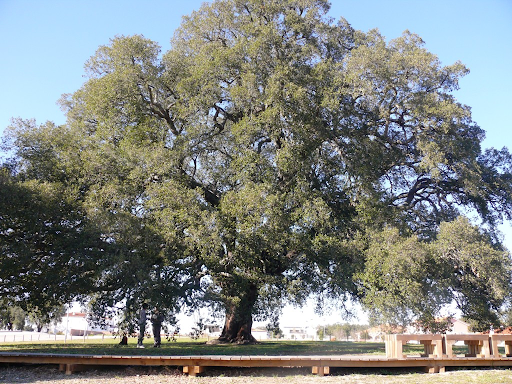 Στην περιοχή Alentejo της Πορτογαλίας και είναι άνω των 230 ετών. Παράγει τα καλύτερα πώματα κρασιού κάθε 9 χρόνια από το 1820.Η συγκομιδή  του 2009 απέδωσε 825 κιλά ακατέργαστου φελλού – περίπου για 100.000 μπουκάλια κρασιού. Συγκριτικά, η μέση φελλόδρυς παράγει πρώτη ύλη πώματα  για 4.000 μπουκάλια.
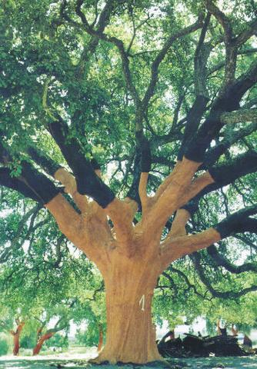 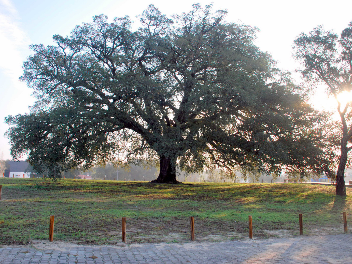 ΙΔΙΟΤΗΤΕΣ
Τι είναι όμως αυτό που κάνει τον φελλό τόσο ξεχωριστό
Η ιδιαίτερη δομή του φελλού του προσδίδει ένα αριθμό φυσικών ιδιοτήτων, όπως:
Ελαφρότητα : Ειδικό βάρος 0,16-0,20 gr/cm3 
Ελαστικότητα : Ικανότητα να απορροφά κραδασμούς. 
Στεγανότητα : Λόγω, μεγάλης ποσότητας λιπαρών ουσιών (σουβερίνη, κερίνη, κ.τ.λ.)
Μόνωση : Η σουβερίνη, προσδίδει στο φελλό την ιδιότητα να είναι αδιάβροχος, γεγονός που επιτρέπει στα κύτταρα να γεμίσουν με αέρα και να αποκτήσουν μια δυνατή ικανότητα μόνωσης από υγρά και αέρια. Επίσης η συμπαγής δομή του τον καθιστά ένα εξαιρετικά ηχομονωτικό υλικό.
Αδράνεια : Καθώς είναι ένας νεκρός ιστός μπορεί να θεωρηθεί ως αδρανής ουσία, χωρίς οσμή ή γεύση. Επομένως, έχει υψηλή υγειονομική αξία, ένα χαρακτηριστικό το οποίο εκτιμάται πολύ από τη βιομηχανία πωμάτων για φιάλες.
Αντοχή : Αντέχει σε πολύ υψηλές και πολύ χαμηλές θερμοκρασίες, έχει αργή καύση. .Θα μπορούσαμε να τον θεωρήσουμε ως αναλλοίωτο και άφθαρτο υλικό.
Αντιστατικότητα και αντιαλλεργικότητα . Δεν απορροφά την σκόνη και εμποδίζει την εμφάνιση ακάρεων και συνεπώς συμβάλλει στην προστασία από τις αλλεργίες.
Χημική σύνθεση  φελλού
Κύρια συστατικά

Suberin -σουβερίνη 		(45%)
Lignin- λιγνίνη 				(27%)
Polysaccharides-πολυσακχαρίτες 			(12%)
Ceroids - κερίνη 			(6%)
Tannins- τανίνες 			(6%)
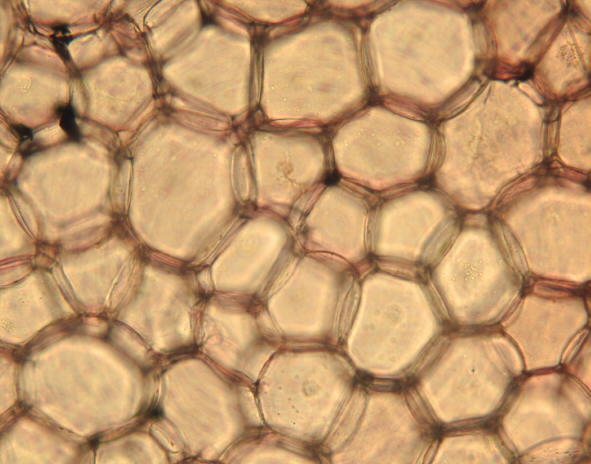 ΣΥΓΚΟΜΙΔΗ ΦΕΛΛΟΥ
Το κύριο προϊόν της φελλοφόρου δρυός είναι ο φελλός, που παράγεται από τον εξωτερικό φλοιό, ο οποίος αναπτύσσεται σε μεγάλο πάχος και αφαιρείται περιοδικά, αναπαραγόμενος από το δένδρο.
Η πρώτη συγκομιδή του φελλού γίνεται στα 25 χρόνια και έπειτα συλλέγεται κάθε 9 χρόνια, από μέσα Μαΐου μέχρι τέλη Αυγούστου.
Κάθε κορμός πρέπει να φτάσει σε περιφέρεια περίπου 70 cm στο στηθιαίο ύψος 
Από τότε, ο φελλός μπορεί να συγκομιστεί από το δέντρο κατά μέσο όρο εως150 χρόνια.
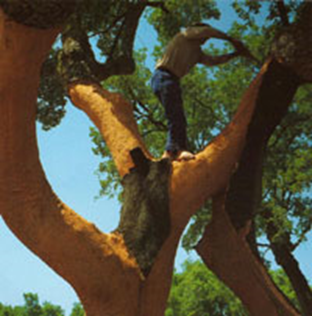 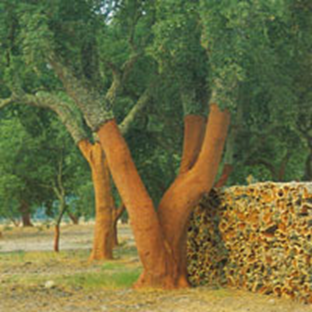 ΣΥΓΚΟΜΙΔΗ ΦΕΛΛΟΥ
Η πρώτη συγκομιδή, η οποία είναι γνωστή ως desbóia , παράγει φελλό με πολύ ακανόνιστη δομή που είναι πολύ δύσκολο να αποχωριστεί εύκολα. Αυτός είναι ο αποκαλούμενος παρθένος φελλός, ο οποίος θα χρησιμοποιηθεί για εφαρμογές εκτός από τα πώματα φελλού (δάπεδα, μόνωση κλπ.), Καθώς η ποιότητά του απέχει πολύ από την απαραίτητη για την κατασκευή πωμάτων.
Εννέα χρόνια αργότερα, η δεύτερη συγκομιδή –secundeira-παράγει υλικό με κανονική δομή, λιγότερο σκληρό, αλλά ακόμα ακατάλληλο για πώματα φελλού - είναι γνωστός ως δευτερεύων φελλός .
Από την τρίτη και μετέπειτα συγκομιδή - amadia - λαμβάνεται ο φελλός με τις καλύτερες ιδιότητες, κατάλληλος για την παραγωγή ποιοτικών πωμάτων φελλού , καθώς η δομή του είναι κανονική με ομαλή εξωτερική και εσωτερική επιφάνεια. Αυτός είναι ο λεγόμενος φελλός αναπαραγωγής . 
Από τότε, η φελλόδρυς θα παράγει φελλό καλής ποιότητας κάθε εννέα χρόνια για περίπου 150 χρόνια, με 15 περίπου συγκομιδές φλοιού καθόλη τη διάρκεια της ζωής της ( περίπου 200 χρόνια).
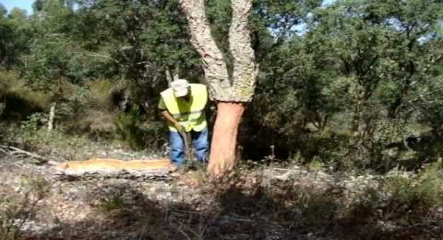 ΣΥΓΚΟΜΙΔΗ ΦΕΛΛΟΥ
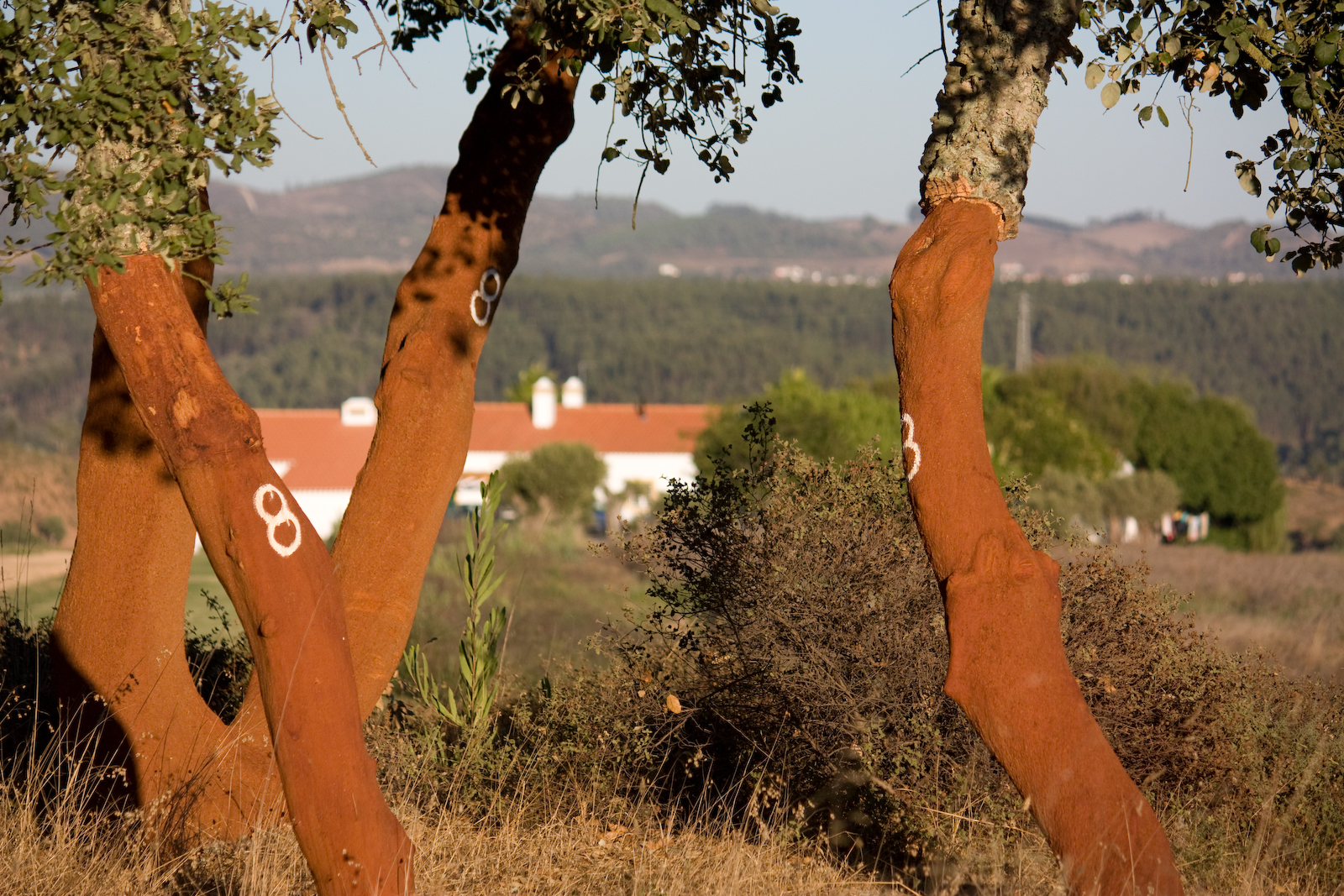 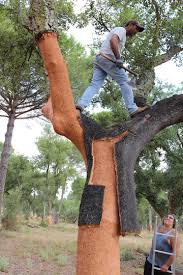 ΤΣΕΚΟΥΡΙ ΣΥΓΚΟΜΙΔΗΣ
Το κύριο εργαλείο συγκομιδής είναι απλό, μικρό και καμπυλωτό τσεκούρι , το machada corticeira , έμπειροι εργάτες οι descortiçadores αφαιρούν το φελλό με αξιοσημείωτη ταχύτητα και μαεστρία. Δουλεύουν δύο άντρες για κάθε δέντρο που συγκομίζεται.
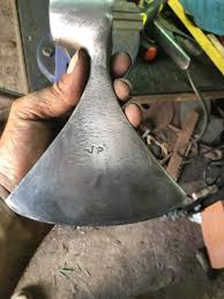 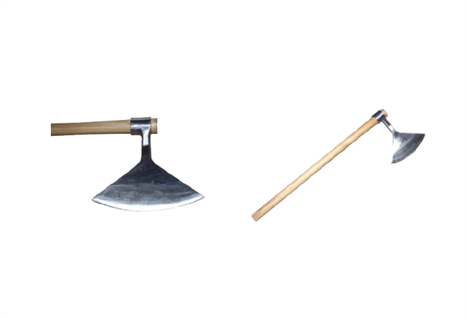 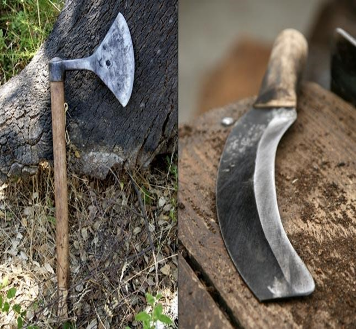 ΣΤΑΔΙΑ ΣΥΓΚΟΜΙΔΗΣ
Η συγκομιδή του φελλού πραγματοποιείται σε έξι στάδια:

Opening -	 Άνοιγμα
Separation - 	Διαχωρισμός
Dividing - 	Διαίρεση
Extracting - 	Εξαγωγή
Removing - 	Απομάκρυνση
Marking - 	Σήμανση
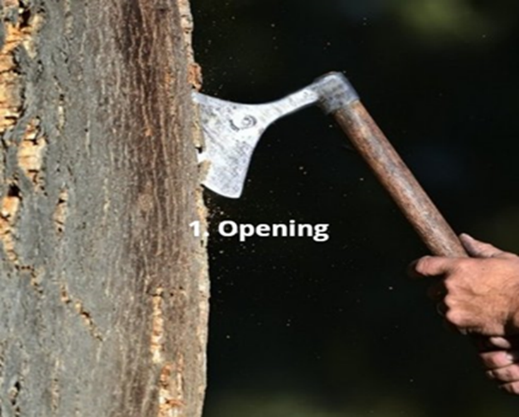 ΣΤΑΔΙΑ ΣΥΓΚΟΜΙΔΗΣ
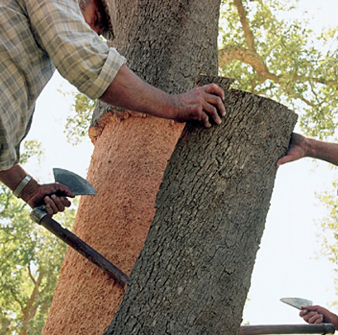 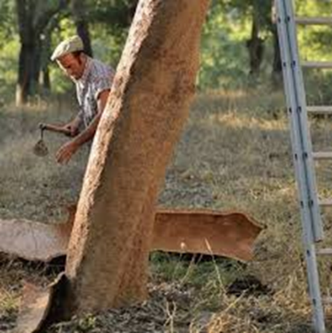 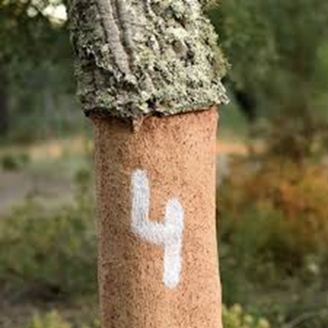 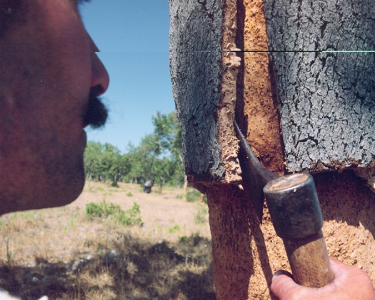 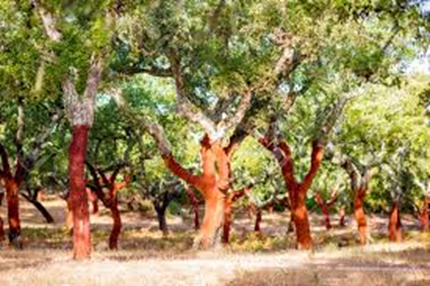 ΣΥΓΚΟΜΙΔΗ ΦΕΛΛΟΥ
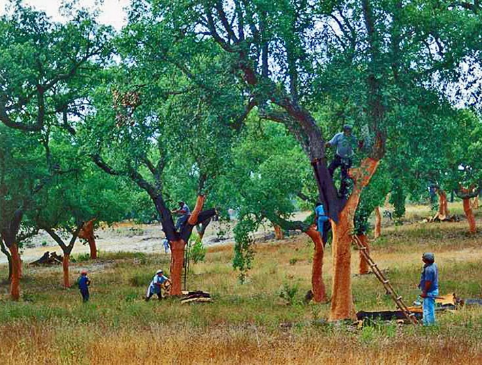 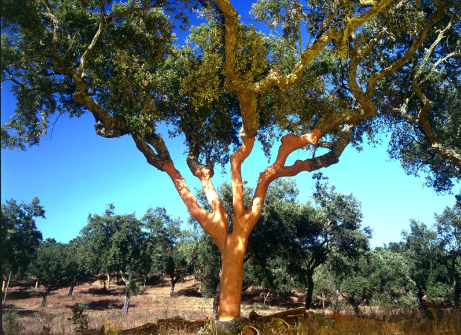 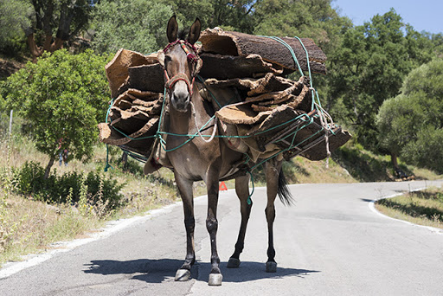 ΜΕΤΑΦΟΡΑ ΣΤON ΧΩΡΟ  ΣΥΓΚΕΝΤΡΩΣΗΣ
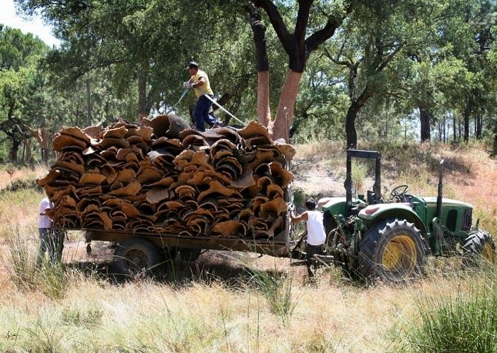 ΣΤΟΙΒΑΞΗ στο δάσος και αναμονή για μεταφορά στο εργοστάσιο
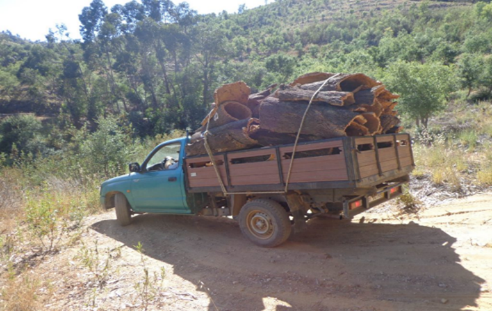 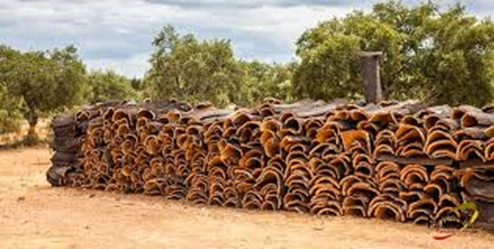 ΜΕΤΑΦΟΡΑ ΣΤΟ ΕΡΓΟΣΤΑΣΙΟ ΓΙΑ ΕΠΕΞΕΡΓΑΣΙΑ
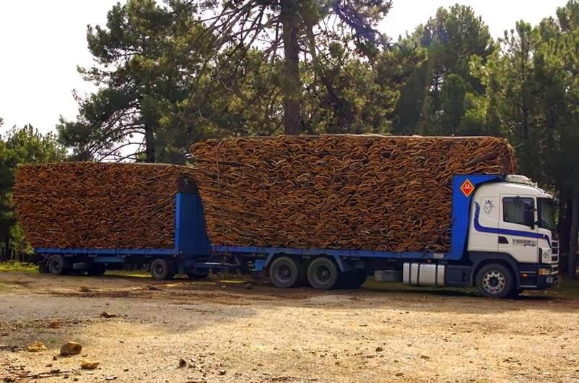 ΤΕΛΟΣ1ου ΜΕΡΟΥΣ
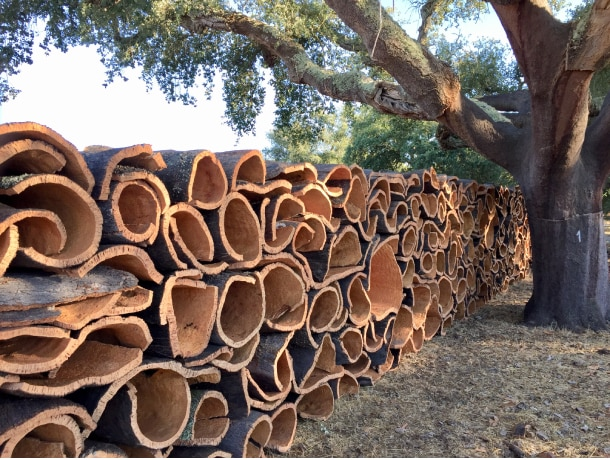